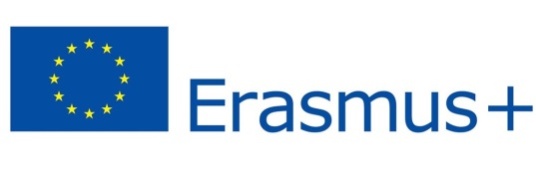 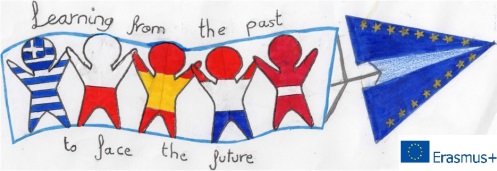 European Day of Languages
ERASMUS DAYS




The students of the 5th Grade (E1) are playing the “What do you know about English speaking countries?” quiz.
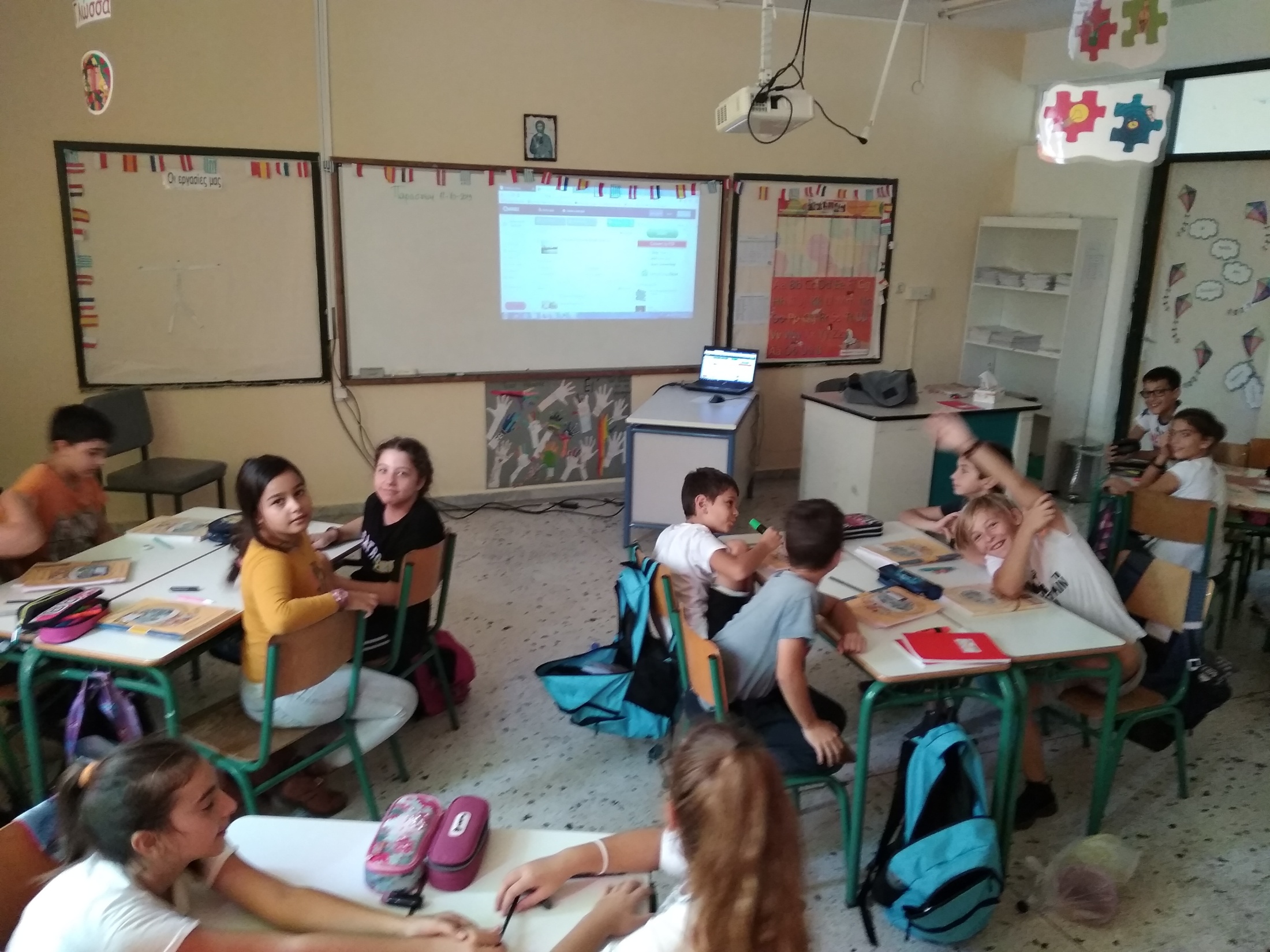 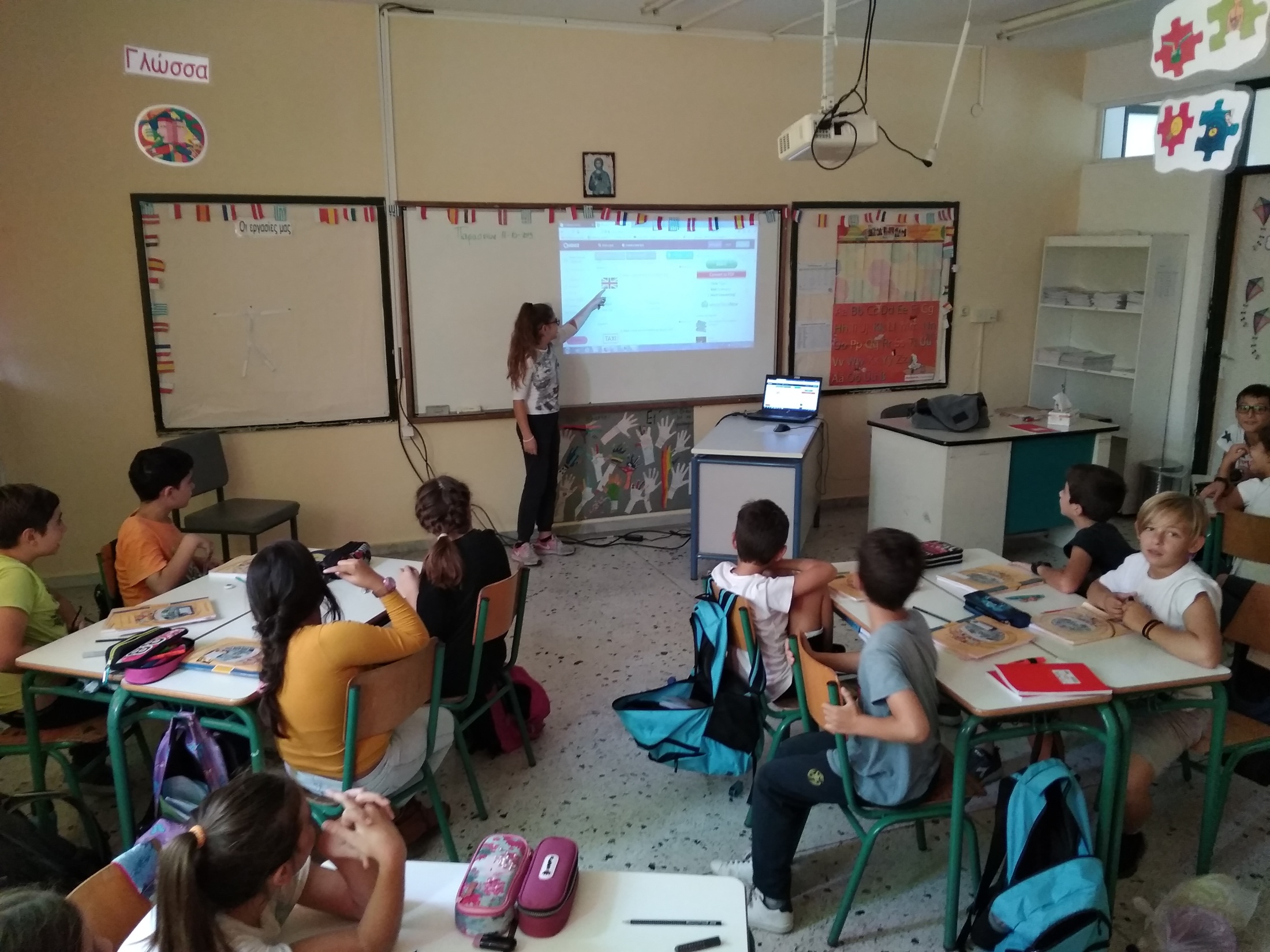 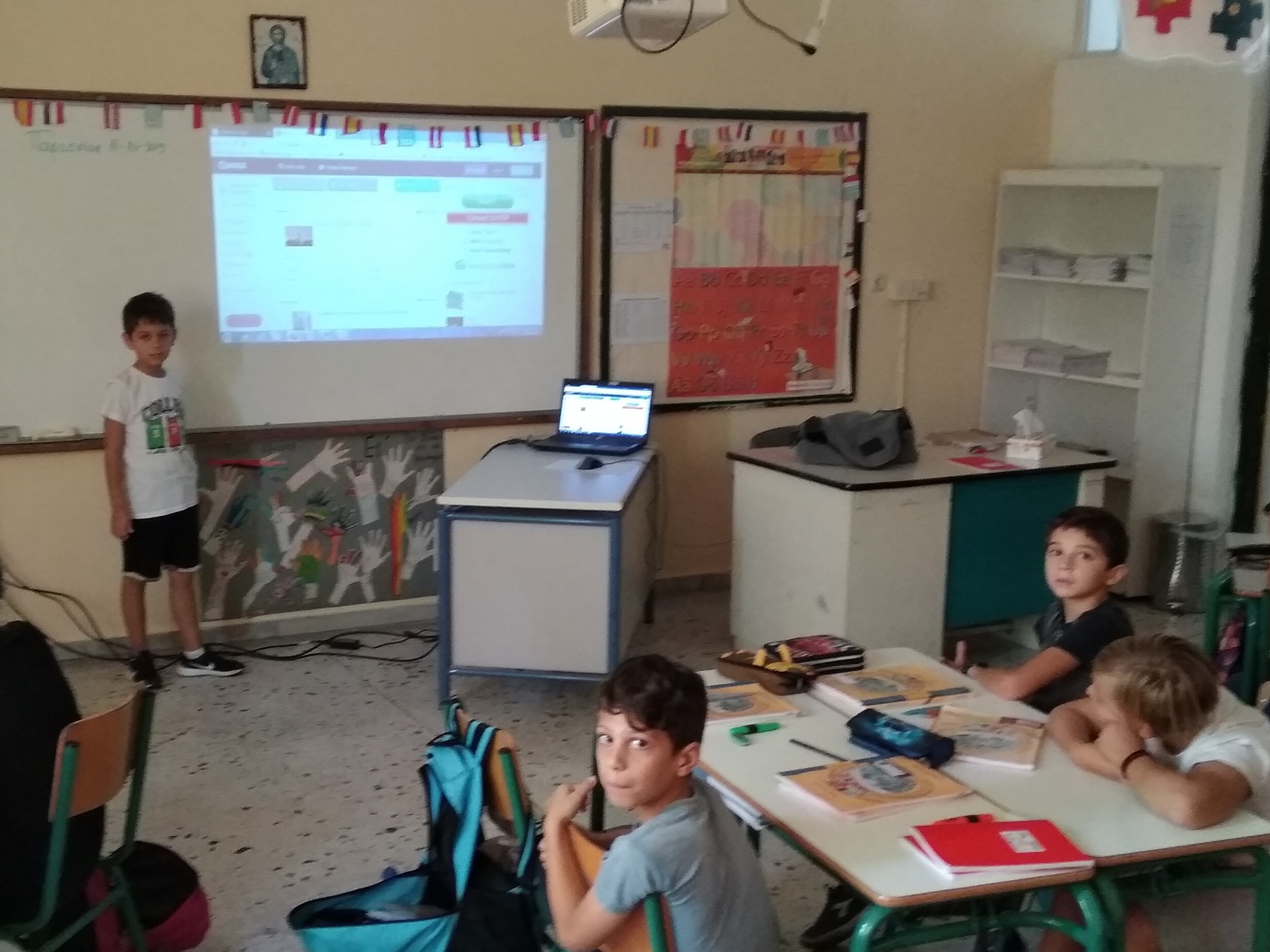 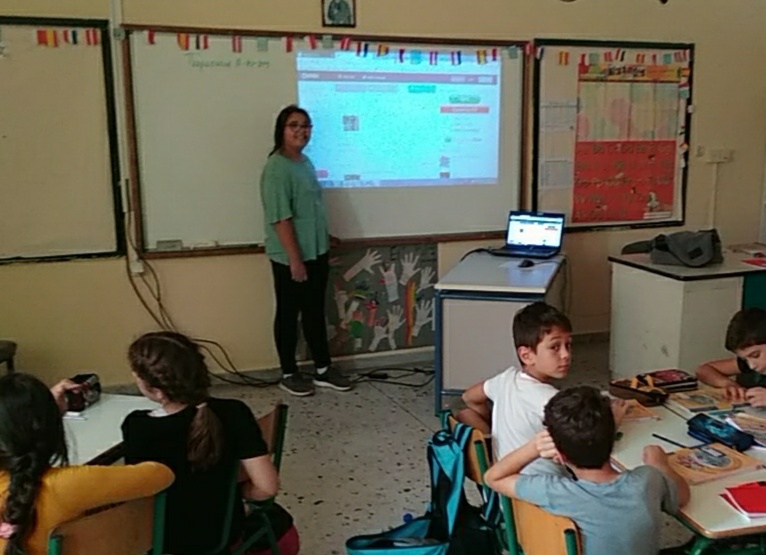 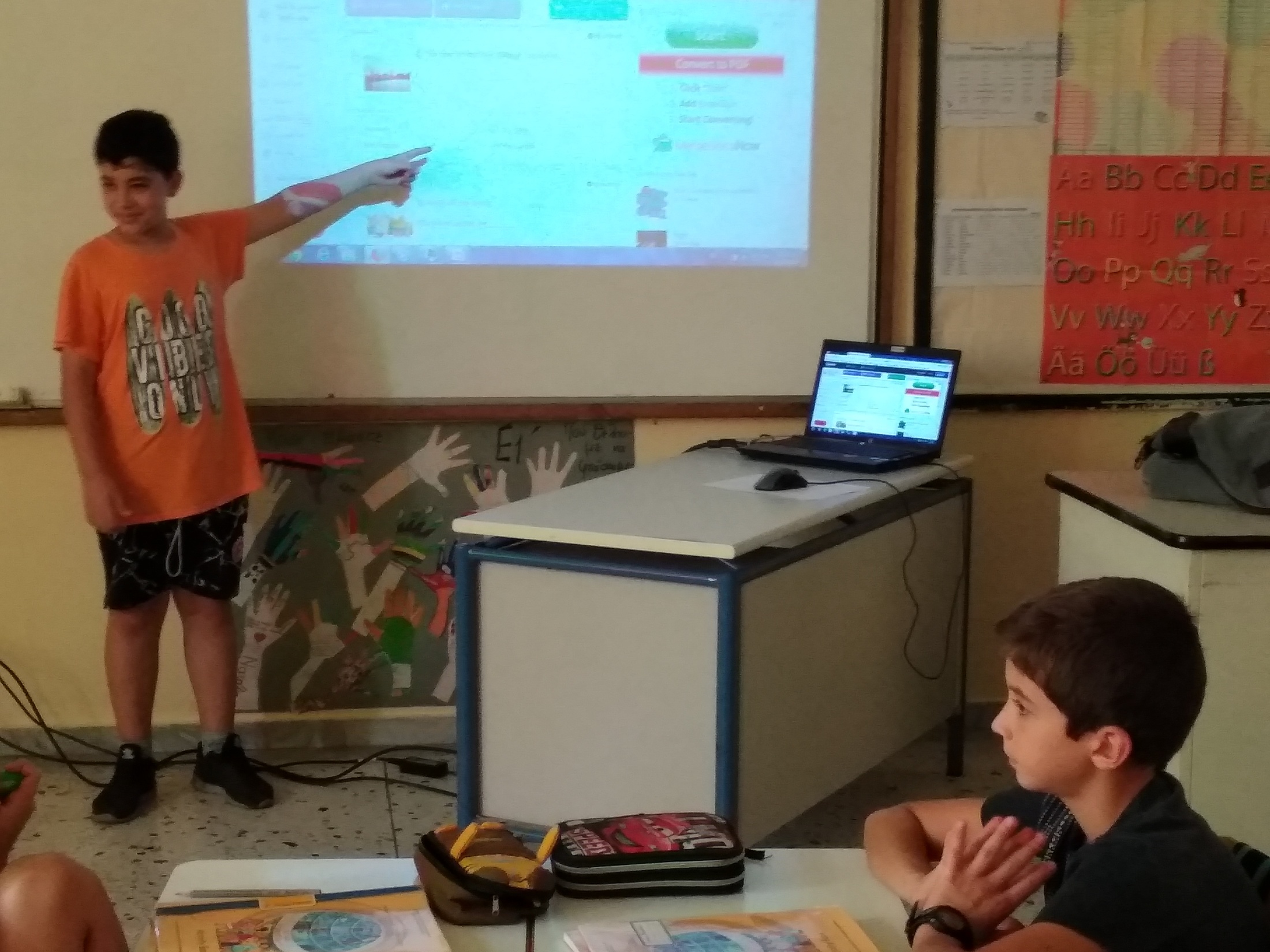 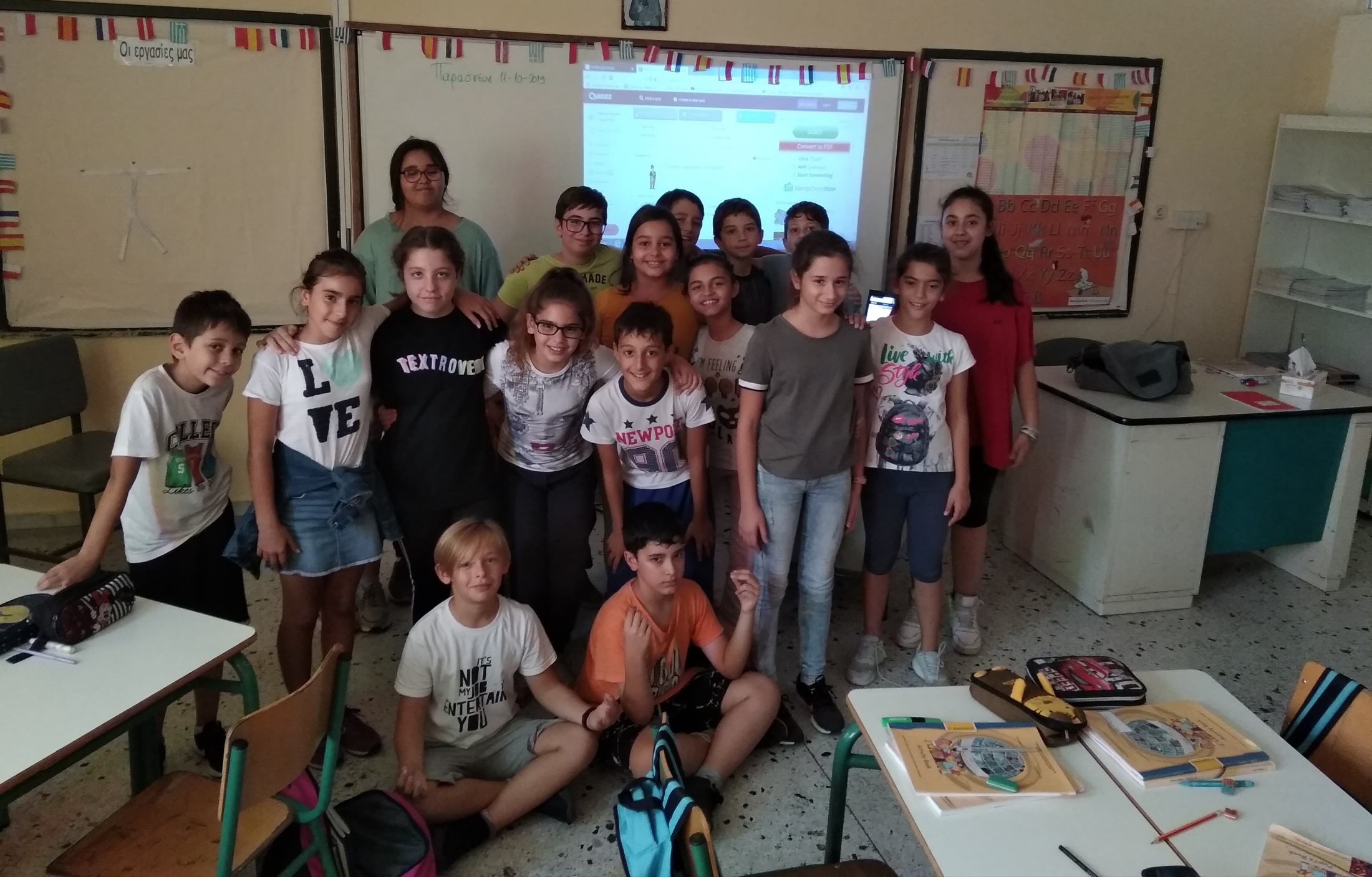